Sviluppo e Cooperazione Internazionale
Laurea Triennale
Classe L-37
«Scienze sociali per la cooperazione, lo sviluppo e la pace»
Dipartimento di SCIENZE STATISTICHE
Sviluppo e Cooperazione Internazionale – SVIC  
Classe L-37
«Scienze sociali per la cooperazione, lo sviluppo e la pace»
CORSO A NUMERO PROGRAMMATO
Qual è la specificità della Laurea  Triennale SVIC?
Interdisciplinarietà/flessibilità/internazionalizzazione
Il Corso di Laurea SVIC è organizzato in modo da fornire agli  studenti una serie di competenze interdisciplinari di base in  cinque macro aree: economica, statistico-quantitativa, giuridico-  politologica, sociologica, storico-antropologica.
Il corso prevede due anni con corsi di base in ogni area e nel  terzo anno si affiancano corsi di approfondimento specifici nelle  diverse aree.
La	formazione versatile e polivalente consente di acquisire  competenze necessarie per comprendere e analizzare i  processi di mondializzazione sotto i vari aspetti sociali, giuridici,  politici e culturali, in particolare nei settori dello sviluppo  internazionale e delle politiche sociali e di pace.
Laurea Triennale SVIC?  Interdisciplinarietà/flessibilità/internazionalizzazione
Il corso si caratterizza anche	per la flessibilita’ offerta nel  definire il proprio percorso di studi con un buon numero di  crediti formativi a libera scelta.
Il vantaggio è quello di poter finalizzare tali scelte in base a  competenze raggiunte e interesse maturato nel secondo anno  che può verosimilmente tradursi in una scelta consapevole  rispetto al proseguimento del percorso formativo (attraverso un  master o laurea magistrale maturando crediti nelle discipline e  settori richiesti per l’accesso al master o laurea magistrale, in
Italia o all’estero).

Internazionalizzazione favorita e promossa attraverso la scelta  di tirocini all’estero e semestri di studio all’estero presso Sedi  Europee e non Europee; (Buenos Aires; Sciences po in Francia,…).
Piano didattico: cosa si studia?
L’interdisciplinarietà è la vera anima del corso:
1° anno – insegnamenti di base nelle discipline economiche,  politologiche, storiche, giuridiche e linguistiche volte a fornire i costrutti  teorici fondamentali

2° e 3° anno – insegnamenti caratterizzanti i diversi ambiti disciplinari  quali organizzazione del territorio, cooperazione e sviluppo, sistemi sociali e  politici, discipline antropologiche e statistiche – approcci di tipo qualitativo e  quantitativo.

Previste: attività di laboratorio, seminariali e di tirocinio presso strutture  esterne convenzionate e selezionate dal corso di studio attivando  contatti con enti pubblici e privati operanti nel settore.
Piano degli studi – I anno
Piano degli studi – II anno
Piano degli studi – III anno
Le discipline opzionali
Prova finale
Prova finale	(6 CFU) di due tipi:
Predisposizione di un elaborato scritto di carattere  teorico o di case study in grado di mettere in luce le  capacità analitiche e sintetiche dello studente.
Esperienza guidata di lavoro tramite la frequenza  di un tirocinio/stage scelto tra quelli attivati dal Corso  di studio, predisposizione di un elaborato scritto
Tirocinio: attività a scelta e di  orientamento
L’ obiettivo è fornire un primo contatto con il mondo del lavoro e facilitare le scelte professionali:
Tirocini curriculari (durante gli studi) e formativi e di orientamento (dopo  la laurea);
Il tirocinio come attività a scelta può essere selezionato tra quelli convenzionati e/o promossi dall’Ateneo;
E’ possibile proporre autonomamente un’attività di tirocinio, presso un  ente non convenzionato, pertinente con il corso di Studi, la cui  ammissibilità tuttavia viene valutata dalla Commissione di tirocinio della  Scuola e dal Consiglio di corso di studi;
Il tirocinio come attività a scelta, può portare al riconoscimento fino a un  massimo di 10 CFU e può essere utilizzato per la preparazione della  relazione per la tesi finale (6 CFU).
Tirocinio formativo:
250 ore (10 CFU)
SISCOS/LAVORARE NEL MONDO
carriereinternazionali.com
Per i tirocini formativi  Selezionati tra quelli  convenzionati con il  CdL e con l’Ateneo di
Bologna,	le informazioni sono  reperibili su  http://almaorienta.unibo.it/tirocini
ISCOS – Istituto sindacale per la  cooperazione allo sviluppo
IRES – Istituto economico ricerche sociali
CTM Altromercato – organizzazione
di commercio equo e solidale
SVIC: Obiettivi formativi?
Il laureato in Sviluppo e Cooperazione Internazionale saprà analizzare temi legati a:
crescita economica e sociale
politiche per lo sviluppo 
cooperazione internazionale
nelle differenti regioni del mondo caratterizzate da un diverso livello di benessere
Africa S-S
Paesi del Mediterraneo
Medio Oriente
Unione Europea
America Latina
Si può parlare oggi di politiche che mirino ad uno sviluppo sostenibile?
Quali sono le caratteristiche della crescita economica e sociale di lungo periodo?
Si affrontano i temi legati  alla crescita economica  e sociale, alle politiche  per lo sviluppo e alla  cooperazione interna-  zionale nelle differenti  regioni del mondo  caratterizzate da un  diverso livello di  benessere (paesi e  nazioni, regioni, comunità  locali, distretti).
Tra le questioni affrontate:
Quale può essere il ruolo della cooperazione internazionale?
Come si valutano le relazioni tra aree a diverso livello di benessere?
Quale può essere il ruolo delle istituzioni nei processi di sviluppo?
Quali sbocchi professionali?
Conoscenze e competenze essenziali per operare, con  mansioni tecniche:

Settore pubblico: ministeri, enti locali, ministero degli affari  esteri (ambasciate, uffici consolari, altri uffici)
Enti, Istituzioni, organizzazioni e programmi di
organizzazioni regionali quali l’UE e internazionali quali l’ONU.
Terzo settore: associazioni non governative per la  cooperazione allo sviluppo, la difesa dei diritti umani, la  promozione di governance democratica (Fondazioni,  Cooperative anche sociali, Onlus, Ong, associazioni di  volontariato, banche etiche e cooperative).
Settore della formazione e dell'orientamento professionale:  area del personale, dell'organizzazione.
Settore della cultura e dell’informazione.
I profili professionali che si  intende formare:


tecnico con mansioni operative in attività di predisposizione e  valutazione di progetti di sviluppo e cooperazione in ambito  locale e internazionale;

cooperante allo sviluppo internazionale con ruoli di aiuto al  ooordinamento e attuazione di progetti,

operatori in politiche e programmi di peacekeeping,  peacebuilding.

ACCESSO AGLI STUDI DI SECONDO CICLO (LAUREE
MAGISTRALI) E A MASTER DI PRIMO LIVELLO
… in concreto le competenze  acquisite consentono di …

Svolgere attività di tipo amministrativo, organizzativo e di informazione e
comunicazione nel campo delle relazioni internazionali.
Collaborare alla programmazione, gestione, e valutazione di politiche  pubbliche anche di tipo sociale e di formazione e orientamento
Operare con mansioni tecnico/gestionali al coordinamento e alla  valutazione di;

(I) progetti relativi agli scambi internazionali, (ii) progetti di cooperazione  decentrata degli enti locali, (iii) attività per l'integrazione di sottogruppi  specifici di popolazione come stranieri e immigrati;

-(I) progetti di cooperazione e sviluppo anche presso i paesi in via di  sviluppo; (ii) attività finalizzate alla sensibilizzazione ed educazione  verso iniziative di sviluppo e cooperazione internazionale come il  commercio equo e solidale e le iniziative di microcredito;

(I) attività amministrative e progettuali volti alla valorizzazione del
territorio.
Organizzazione della didattica
Infrastrutture di servizio
Modalità di accesso
 Placement
ORGANIZZAZIONE DELLA DIDATTICA
Periodi di lezione separati dai periodi di esame
Prove intermedie per i frequentanti
Laboratori e tirocini
Tutor per gli insegnamenti obbligatori
Orario delle lezioni studiato per lasciare spazio allo studio individuale
INFRASTRUTTURE E SERVIZI
Aule, biblioteche, sale computer, wifi, laboratori informatici e multimediali
Grande attenzione agli scambi internazionali: studio delle lingue, borse per l’estero (per scambi studio, tirocinio, tesi, progetto Erasmus, progetto Overseas)
Procedure online
Test di ammissione: Test Online CISIA TOLC-E
Per l’ammissione ai Corsi di Laurea SPOSI e SVIC è previsto un test Online Cisia (Consorzio Interuniversitario Sistemi Integrati per l’Accesso) di orientamento e valutazione delle capacità iniziali dello studente: il 


Il test si svolge al computer e può essere svolto in una delle date disponibili presso l’Università di Bologna oppure presso qualunque sede universitaria organizzi il test 


Per ulteriori informazioni riguardanti le date, le sedi e le modalità di iscrizione al test potete fare riferimento al sito: www.cisiaonline.it
TOLC-E
Test di ammissione: TOLC-E
Il test TOLC-E prevede quesiti di:
Matematica, Logica e Comprensione Verbale
È obbligatorio partecipare al test prima di potersi immatricolare al Corso di Laurea SVIC

Dopo aver sostenuto il TOLC-E, potrai utilizzare il punteggio ottenuto per candidarti all’ammissione al corso, iscrivendoti ad una selezione: il test colloca i candidati nella graduatoria utile ai fini dell’ammissione ai Corsi 

In base all’esito del test potranno essere assegnati specifici Obblighi Formativi Aggiuntivi (OFA): si assolvono durante il primo anno tramite le modalità previste dal bando

Tutte le informazioni e le scadenze verrano pubblicate sul bando di ammissione al singolo Corso di Laurea: viene pubblicato sul sito del Corso SVIC
Placement
Fornire un primo contatto con il mondo del lavoro e facilitare le
 	scelte professionali:	
 Il Tirocinio all’estero – Erasmus placement-	può essere  riconosciuto come:
tirocinio (se inserito tra le attività a scelta)
come crediti aggiuntivi non utili al conseguimento del titolo  accademico.
Seminari tematici e di orientamento al lavoro.
Ulteriori Opportunità:
EURES- Il Portale Europeo della Mobilità Professionale
World Bank Internship
Programma "JPO"
European Commission Internship 
Opportunità Internship c/o Corte dei Conti Europea
Internship Council of the European Union
La dimensione internazionale 
dei nostri Corsi
Tutti i nostri Corsi di studio favoriscono la partecipazione ai programmi di mobilità per periodi di studio o tirocinio all’estero:

ERASMUS+  (mobilità studio o tirocinio)
OVERSEAS  (mobilità studio in varie Università americane e di altri continenti)
TESI ALL’ESTERO (bandi con fondi di Dipartimento)
Dedichiamo grande attenzione all’apprendimento delle LINGUE STRANIERE
Altre opportunità nella sede diBuenos Aires
Un SEMESTRE a Buenos Aires (SPOSI, SID e SVIC)
	Prevede lo svolgimento di un semestre del terzo 	anno di corso, con il conseguimento di 30 CFU
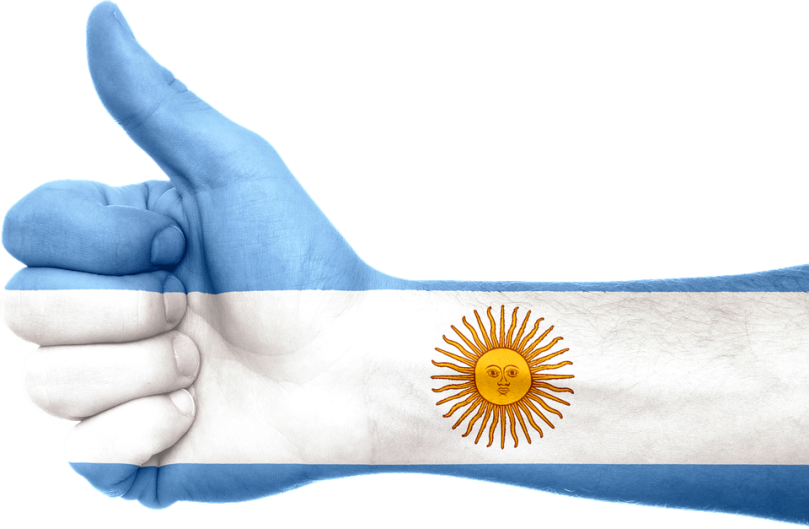 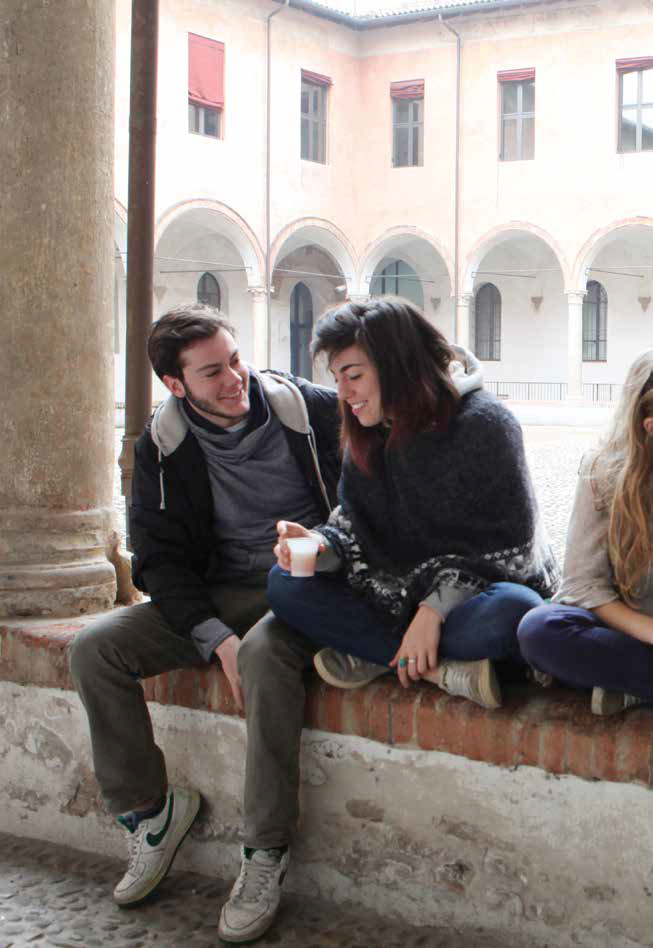 Lo studente al centro!!
Tanti i servizi che troverete presso le nostre sedi:

 Tutor accoglienza e orientamento


 Tutor OFA

 Tutor e assistenza per tirocini e scambi 	internazionali
 Borse di studio ER-GO

 Corsi tutoriali

 Biblioteche
Laboratori linguistici, informatici  e 	multimediali
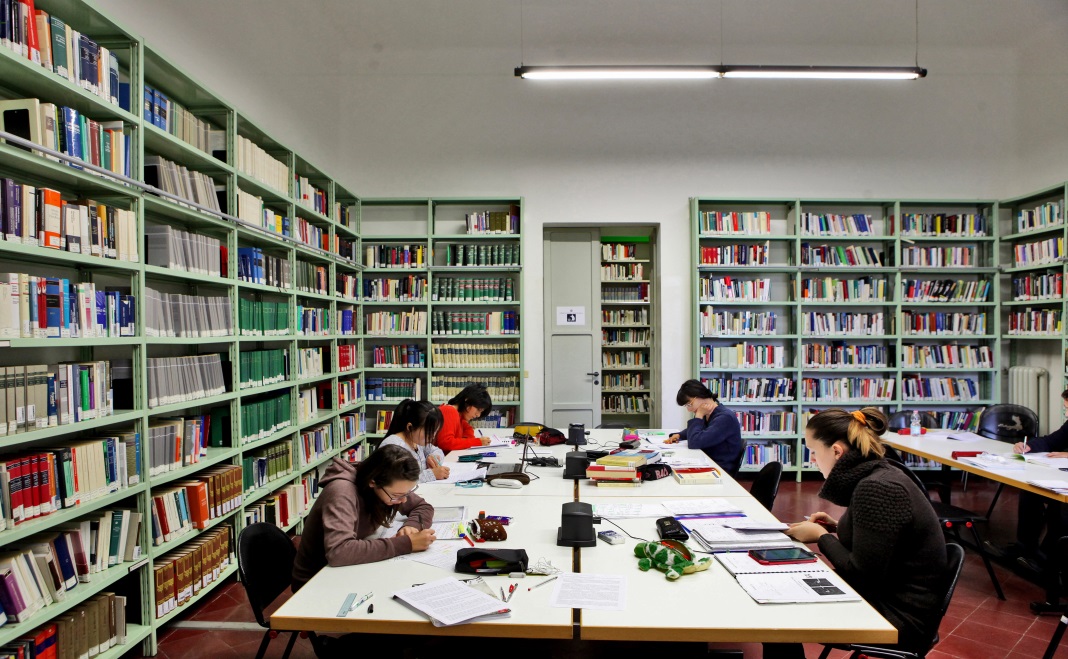 Contatti